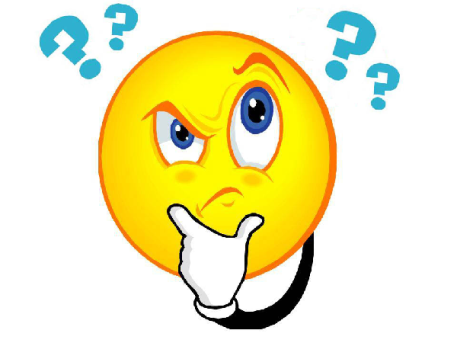 - Найдите название государства, о котором мы будем говорить на уроке.- Найдите лишнее слово, объясните, почему оно лишнее.
КПИЛПОЛЬШАГЕРМАНИЯЛАТВИЯБЕЛОРУССИЯМОЛДАВИЯЭСТОНИЯМИНСК
МОЛДАВИЯ (РЕСПУБЛИКА МОЛДОВА)
Столица – Кишинёв
Территория Молдавии в основном равнинная
Возвышенная часть страны называется Кодры
Самая большая река Молдавии – Днестр
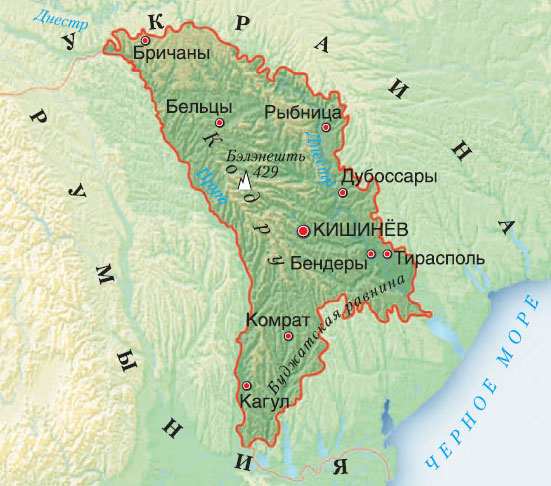 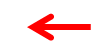 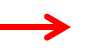 Вторая по величине река страны – Прут (орошение полей и садов)
Полезные ископаемые
известняки 
 гипс 
 глина
 стекольный песок
 гравий
 небольшие месторождения нефти и газа
Ведущая отрасль экономики - сельское хозяйство
садоводство
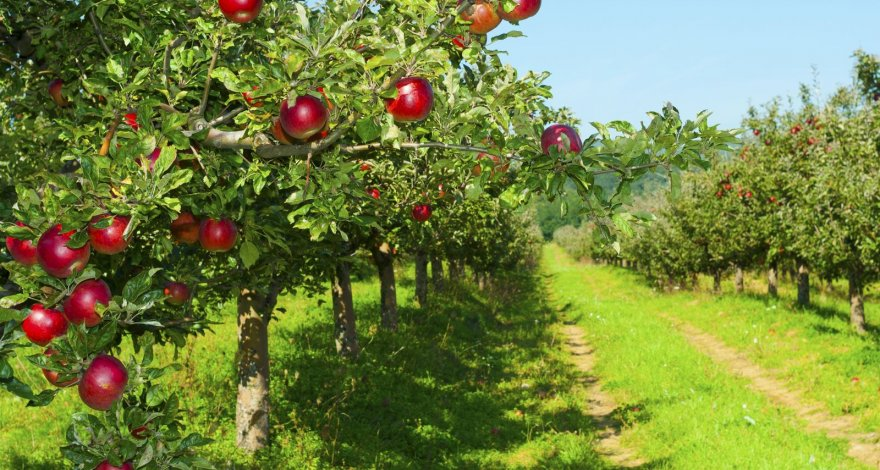 виноградарство
Население
молдаване
украинцы 
русские
гагаузы
румыны
болгары и др.
Народные промыслы
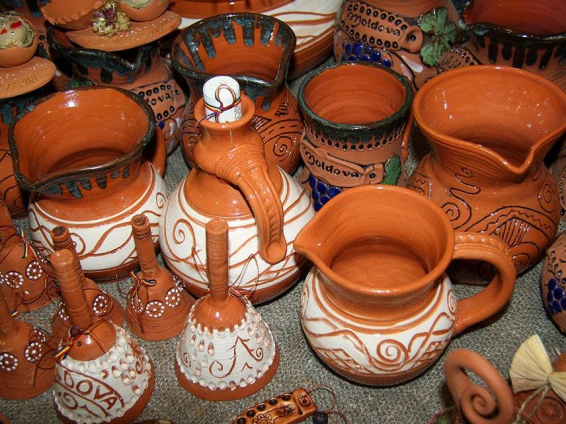 глиняная посуда 
ковры
вышивка по ткани 
обработка дерева и камня
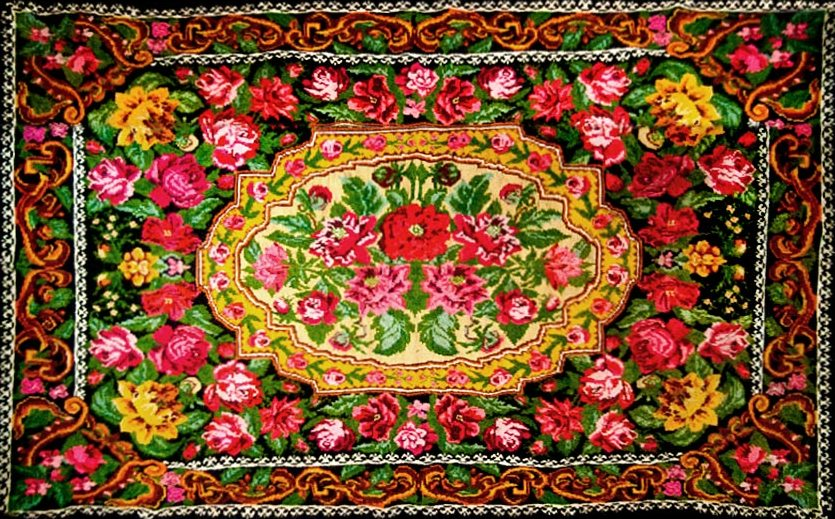 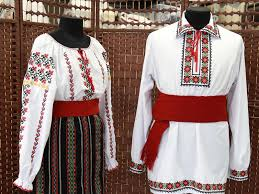 Крупные города
Бельцы - СЕВЕРНАЯ СТОЛИЦА МОЛДОВЫ (является третьим по величине в Молдове)
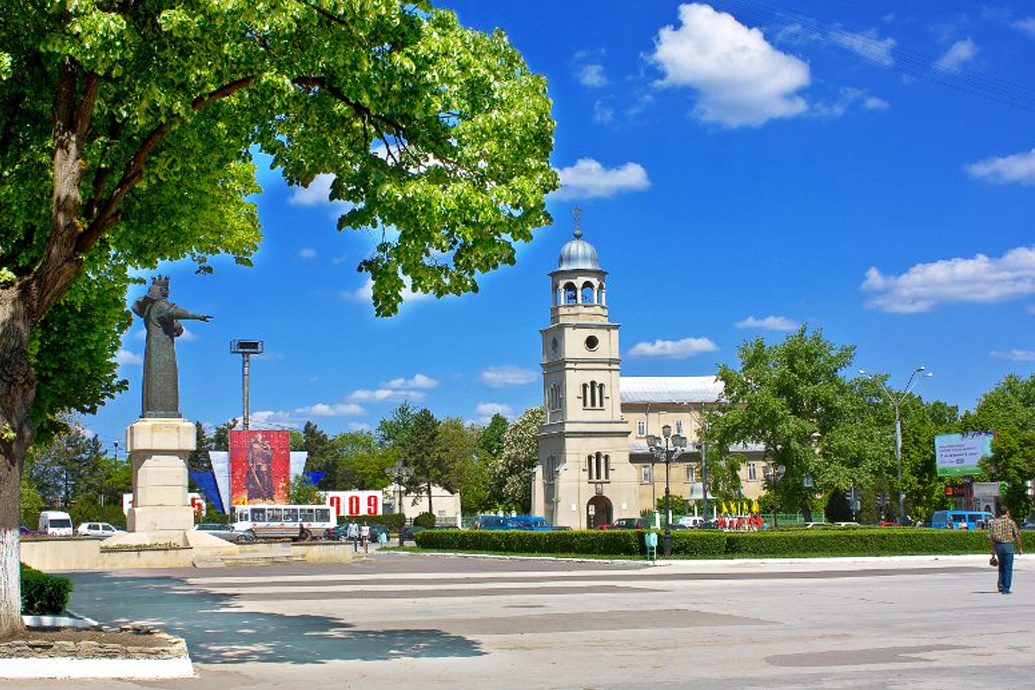 Крупные города
Тирасполь - город в Молдавии, столица непризнанной Приднестровской Молдавской Республики. Важнейший политический, экономический и культурный центр востока Молдавии, второй по количеству населения после Кишинёва.
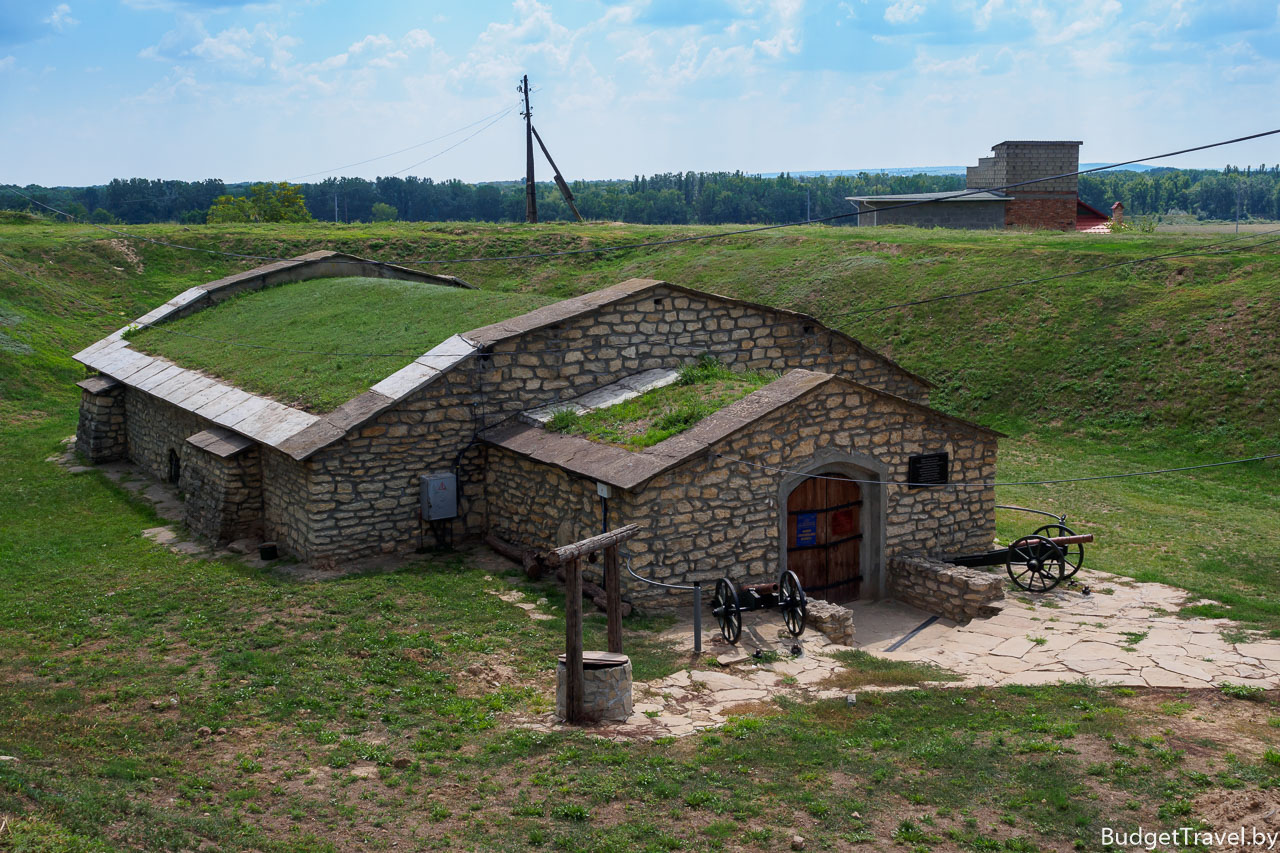 Тираспольская крепость
Крупные города
Бендеры — город в Приднестровской Молдавской Республике (Молдавия), главный порт на реке Днестр, крупнейший железнодорожный узел Приднестровской железной дороги.
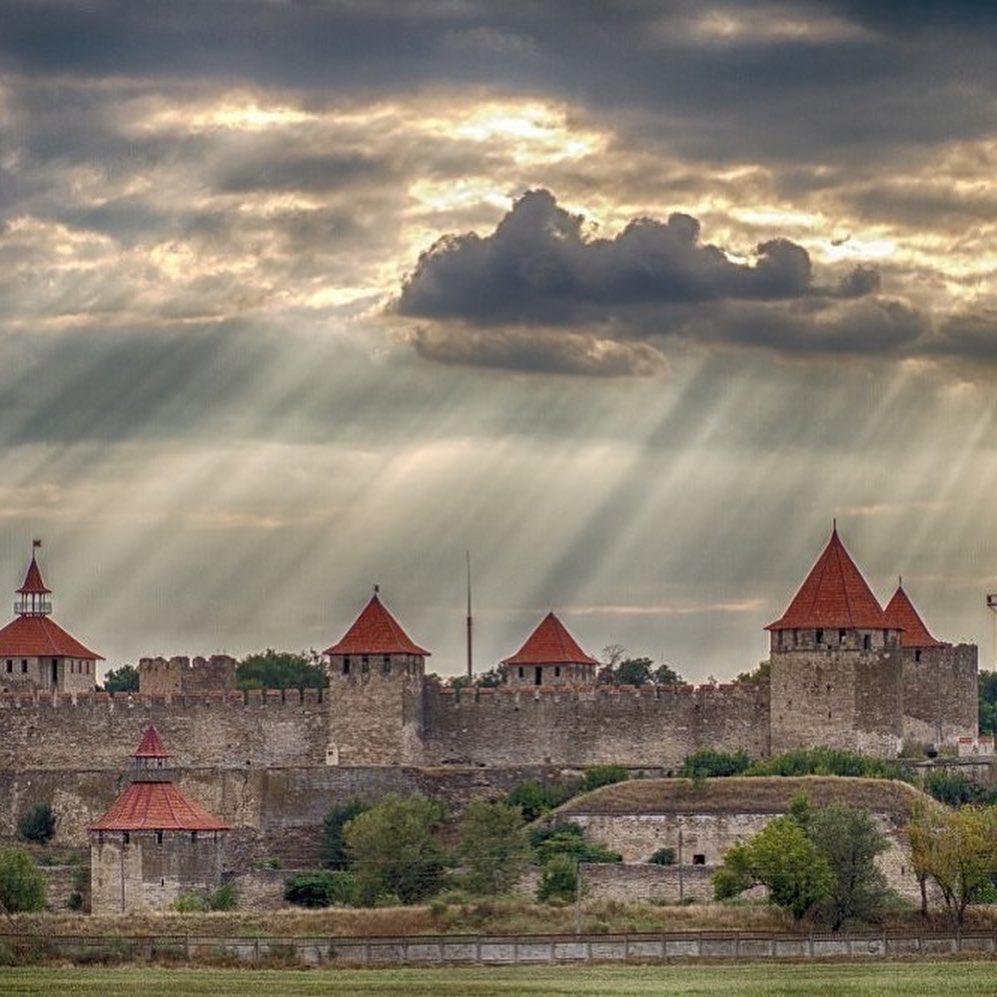 Бендерская крепость
Бендерская крепость
Достопримечательности
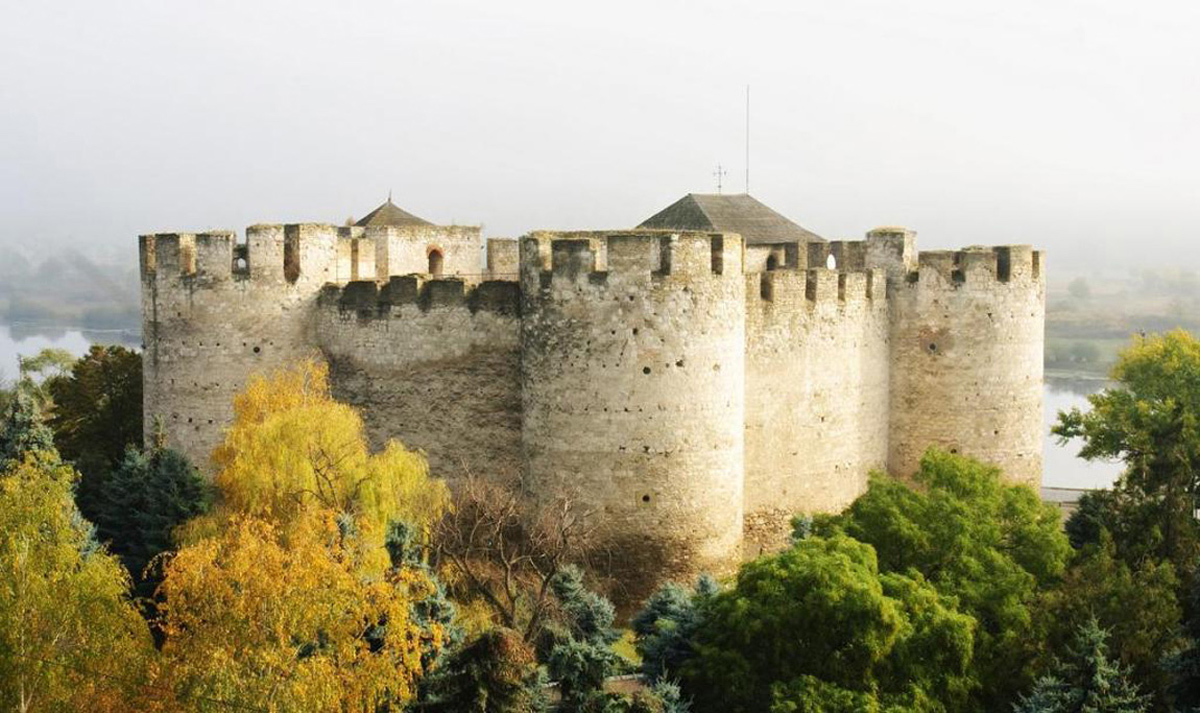 Дом-музей Пушкина в Кишинёве
Крепость в Молдове